Пожарная безопасность
Пожар - что же это?
Пожар - это стихийное распространение огня, 	      	      вышедшего из-под контроля человека.
Причины пожаров
Неосторожное обращение с огнем

Нарушение правил  электробезопасности

Поджоги
Очаг возгорания
Внешними признаками являются:
 Наличие пламени. 
 Тлеющие или раскалённые материалы.
 Задымление.
 
Основной характеристикой пожара является 
 Температура, развивающаяся при горении.
Правила безопасности
Не захламляйте запасные выходы!
Не оставляйте без присмотра включенные электроприборы! 
Следите за исправностью отопительного оборудования!
Будьте осторожны с огнем!
Правила поведения при пожаре дома
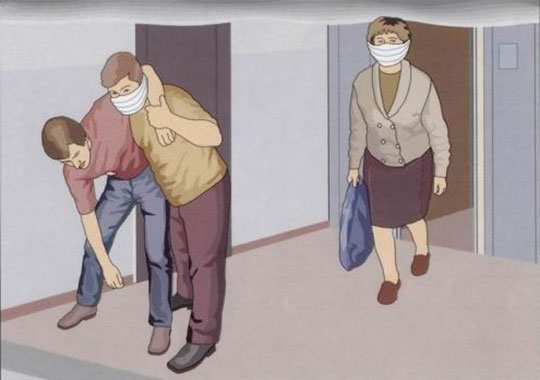 Соблюдайте спокойствие. Позвонить по телефону 01 или 112 и вызвать пожарных и спасателей. 
Отключить все электроприборы рубильником в коридоре и газ на кухне. В случае если загорелся телевизор: отключить от сети и накрыть его мокрым покрывалом.
Закрыть окна и двери, чтобы убрать сквозняк и доступ кислорода для горения.
На начальной стадии можно попытаться погасить огонь самостоятельно: лучше всего воспользоваться огнетушителем. Или плотно накрыть очаг возгорания тканью, засыпать землей, если горит не масло - залить водой. При неудаче - начать эвакуацию.
Взять маленьких детей на руки и вынести их из помещения, помочь пожилым людям, оказать помощь пострадавшим.
Быстро выйти из зоны пожара, заранее прикинув безопасный маршрут. Не пользоваться лифтом! При необходимости использовать запасные пожарные выходы и лестницы.
Брать с собой нужно только документы и деньги, ценные вещи, которые можно унести за один раз.
Обязательно использовать простейшие средства защиты органов дыхания от угарного газа: смоченные водой платки, простыни, ватно-марлевые повязки.
При сильном задымлении передвигайтесь ползком к выходу, так как внизу около пола дыма меньше и ниже вероятность потерять сознание.
Уходя, не закрывать входную дверь на ключ.
При невозможности покинуть помещение, стараться обратить на себя внимание: выбить окно, кричать и размахивать яркой тканью.
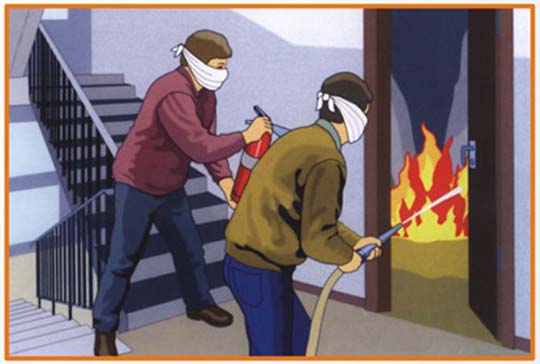 Правила поведения при пожаре в школе
При обнаружении пожара немедленно вызвать пожарных и спасателей по телефону 01 или 112. Вызов на номер 112 возможен с мобильного телефона даже при отсутствии SIM-карты. Необходимо указать точный адрес и этаж и, по возможности, послать кого-нибудь встретить их.
Закрыть дверь в помещение, где находится очаг возгорания. Помните скорость распространения пожара очень высока. Доложить директору школы о пожаре и, по его команде, начать эвакуацию.
Ученики, услышав тревогу о пожаре, по указанию учителя, должны по двое покинуть класс и здание школы, собравшись в одном месте сбора. Место сбора должно быть заранее всем известно, обычно это площадка около школы. Никуда не уходить!
При сильном задымлении обязательно использовать средства защиты органов дыхания от угарного газа: ватно-марлевые повязки, смоченные водой платки.
Учитель с классным журналом следует за учащимися и, по пути, прикрывает за собой двери.
Учитель осуществляет перекличку детей по журналу, о её результатах докладывает директору школы.
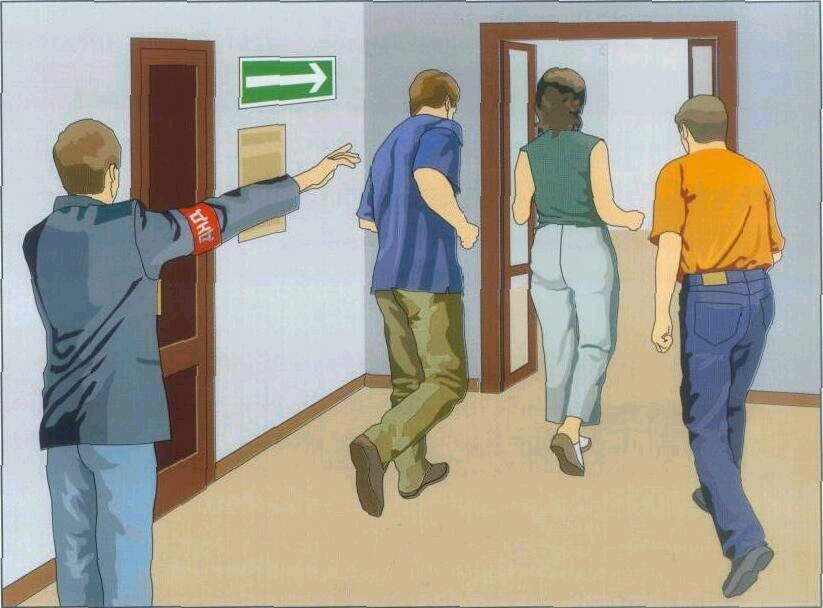 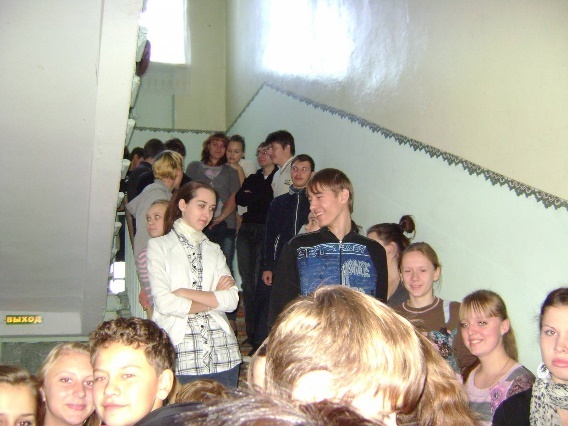 Заметив пожар, позвоните!
112
Сообщите:
 очаг возгорания
 адрес возгорания
 ФИО 
 номер телефона
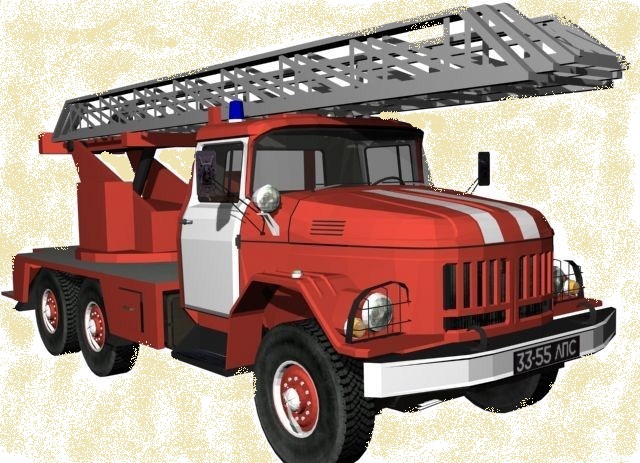